NWWAC Brown Crab Focus GroupNorah M ParkeKillybegs Fishermen’s Organisation LtdIreland
Dublin, September 2018
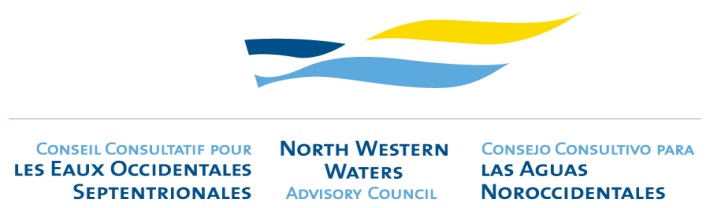 13/09/2018
NWWAC Brown Crab Focus Group
Terms of Reference
An agreed strategy   for the management of brown crab fisheries in the NWWAC region, that recognises the existing different regimens in the producer countries and devises means to reach:
1. A coherent approach to optimise the use of management measures for brown crab.
2. Adoption of management plans (for example Fisheries Improvement Programs (FIPs)) by producer countries, as necessary and appropriate, to: 
       (i) achieve certification at the highest possible level e.g. Marine Stewardship Council (MSC)
       (ii) achieve best possible self-management of brown crab fisheries without prescriptive, top-down regulatory measures.
13/09/2018
NWWAC Brown Crab Focus Group
At Paris meeting (Feb 2017) the question was posed “Why does ICES not issue advice for management of brown crab?”

View from science experts present was ICES Crab WG was not effective for this species due to lack of data

To address this issue the Brown Crab Focus Group proposed a1-year data collection project which was
Vessel based
Located in the major brown crab fishing areas around Ireland, the UK and Channel
Recording length, weight, condition data including the “live returns”
Real time reporting using Remote Electronic Monitoring (REM)
13/09/2018
NWWAC Brown Crab Focus Group
Draft proposal developed:
Select one representative vessel in each f the Areas Orkney, Via, South West, Irish Sea, Celtic Sea and Channel.
Install identical remote electronic equipment on each vessel
Train the crew on operation
Operate for 12 months to provide a “snapshot” of comparable non-randomised data
Assess data to determine the value of remote electronic monitoring by fishermen for future management strategies
13/09/2018
NWWAC Brown Crab Focus Group
Sought the input of scientific experts before finalising the project
The data being collected is sufficient to monitor the stocks which appear to be stable
Data is improving and is “real time” due to recent developments in electronic transmission of data – mobile phones
Ireland and United Kingdom have brown crab Fishery Improvement Projects (FIPs)
Industry at all levels demands crab in better condition i.e. more crab is being returned to sea
13/09/2018
NWWAC Brown Crab Focus Group
There have been developments since the FG kick-off
In Ireland there has been a significant development of a more coordinated Inshore sector which is 
voluntarily seeking an increase in Minimum Landing Size
Voluntarily suggesting pot limits
Voluntarily seeking national regulation of the practice of “clawing” crab
13/09/2018
NWWAC Brown Crab Focus Group
The larger crab processors no longer deal in poor quality crab for whelk bait
BIM are collaborating with Nofima to develop an alternative whelk bait (trials ongoing)
13/09/2018
NWWAC Brown Crab Focus Group
In the United Kingdom the Inshore Fisheries Conservation Areas are following the same route with constant pressure from the fishermen to eliminate bad practice – poor quality crab being used for whelk bait, crab clawing, etc.
13/09/2018
NWWAC Brown Crab Focus Group
Has this Focus Group fulfilled its purpose?
We cannot apply a transnational “one-size-fits –all” management regime to all the producer countries – UK, Ireland and France
The gaps in the data collection and those areas of bad practice have been exposed and, if not eliminated, are being dealt with - largely by industry itself
ToRs have been dealt with as far as possible
13/09/2018
NWWAC Brown Crab Focus Group
Do you wish to bring the Focus Group to  a conclusion ?
Or
Are there further issues to be addressed?
13/09/2018
Thank you

Norah Parke (norahparke@gmail.com)
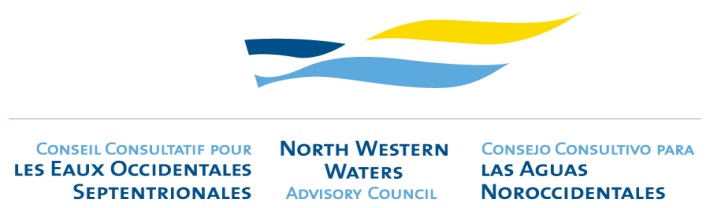 13/09/2018